Taller “Rostro Impecable”
Prepara la piel para la base, a la vez que hidrata y nutre. Dedicar algo de tiempo a estos pasos favorecerá una aplicación de la base más duradera e impecable.
Prebase
Paso 1: Alisar la superficie
Función de la prebase
	 - La finalidad de la prebase facial no es diferente de la pintura		 	 : pinsa en que tu piel es el muro con sus imperfecciones naturales y desafíos para el color. La prebase de maquillaje, un gel que se aplica después de la hidratante y antes de la base, proporciona una superficie lisa sobre la que aplicar el maquillaje. Además, puede ayudar a mantener el maquillaje en su sitio, lo cual es especialmente importante 	durante los meses de verano cuando hay humedad o las jornadas maratonianas en el despacho. 
	- Ayuda a aplicar la base con mayor uniformidad y suavidad. Además,	 aumenta la duración de la base.
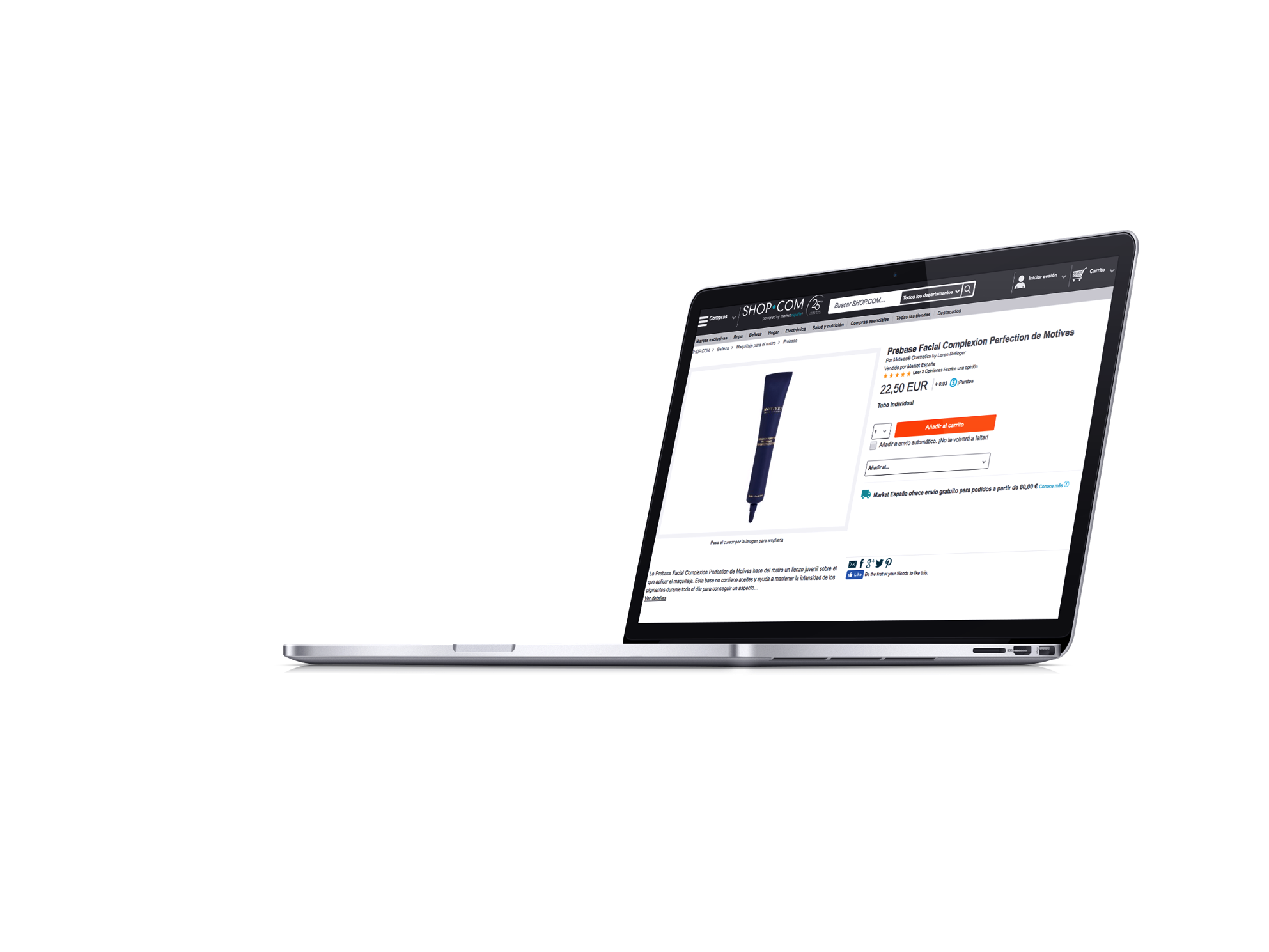 Motives Prebase Facial Complexion Perfection
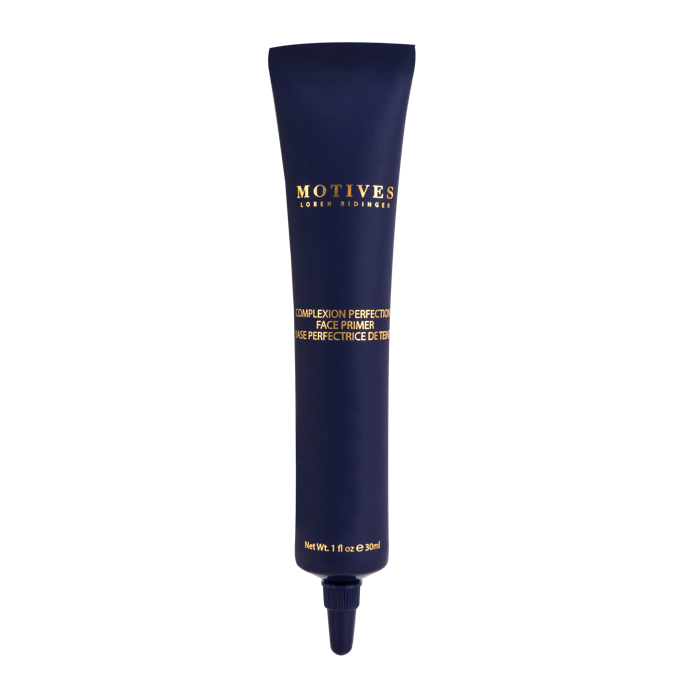 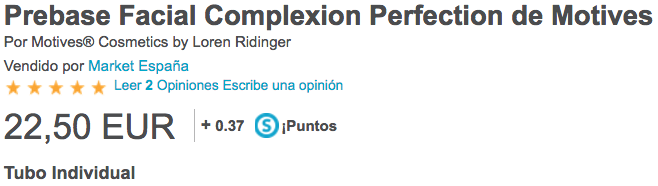 Beneficios y características
Beneficios
Especial para disimular los poros, las líneas de expresión y las arrugas, además de suavizar el cutis 
Mejora el aspecto de las imperfecciones
Crea una barrera entre la piel y la base de maquillaje
Ayuda a prolongar la duración del maquillaje
Características
Con su innovadora fórmula diseñada para disimular los poros, las líneas de expresión y las arrugas, Motives® Prebase Facial Complexion Perfection minimiza visiblemente las imperfecciones dejando la piel preparada y con una textura uniforme. Esta fórmula suavizante y sin aceites extiende la duración de la base para que el cutis luzca siempre impecable.
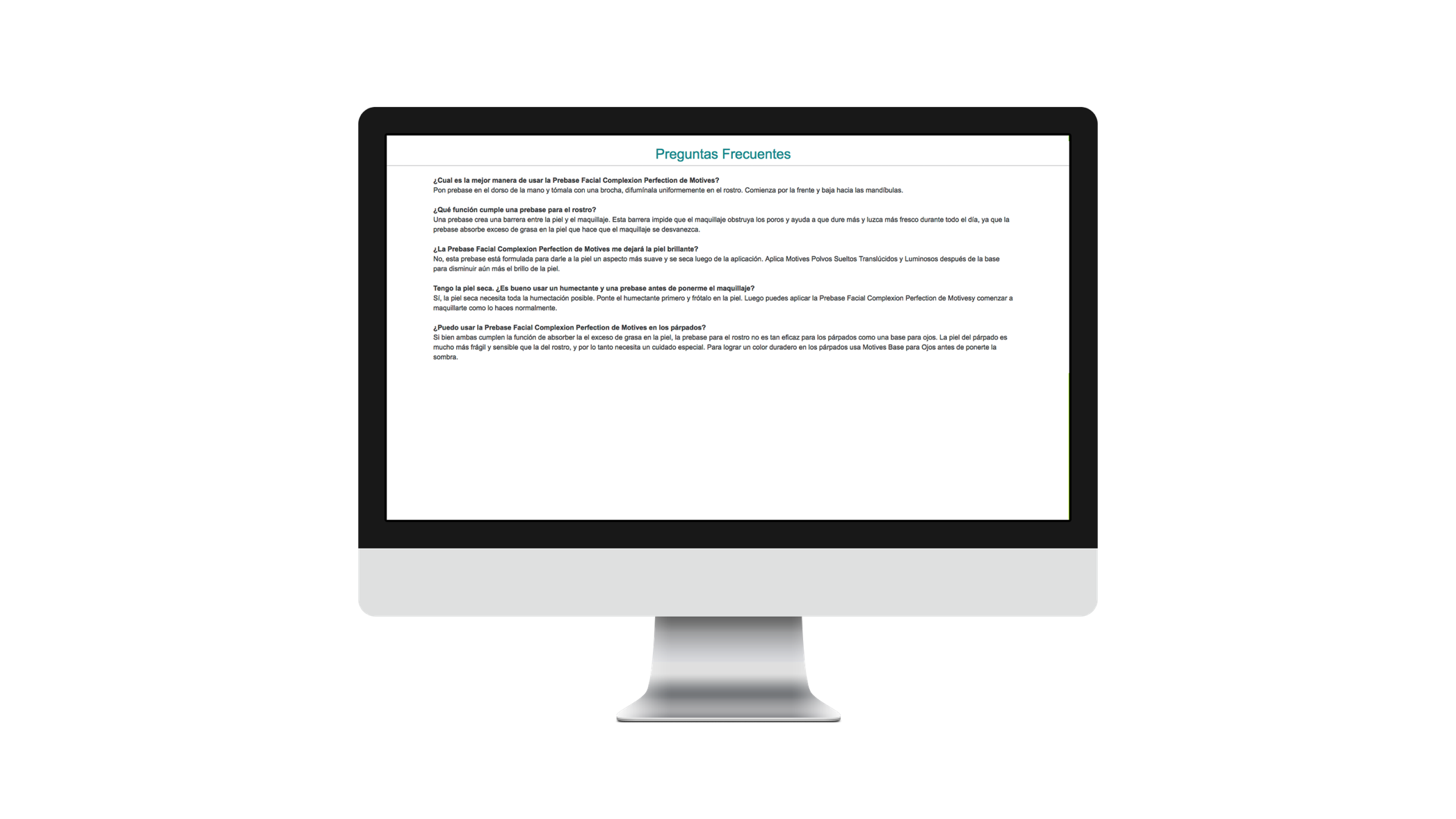 Prebase Facial Complexion Perfection
Preguntas frecuentes
Paso 2: Base
Función de la base (según Wikipedia)
La base es un cosmético del color de la piel que se aplica en el rostro para darle uniformidad. Iguala el color al del cutis para cubrir las imperfecciones
Debería ser invisible una vez extendido
Crea un lienzo para aplicar el resto del maquillaje
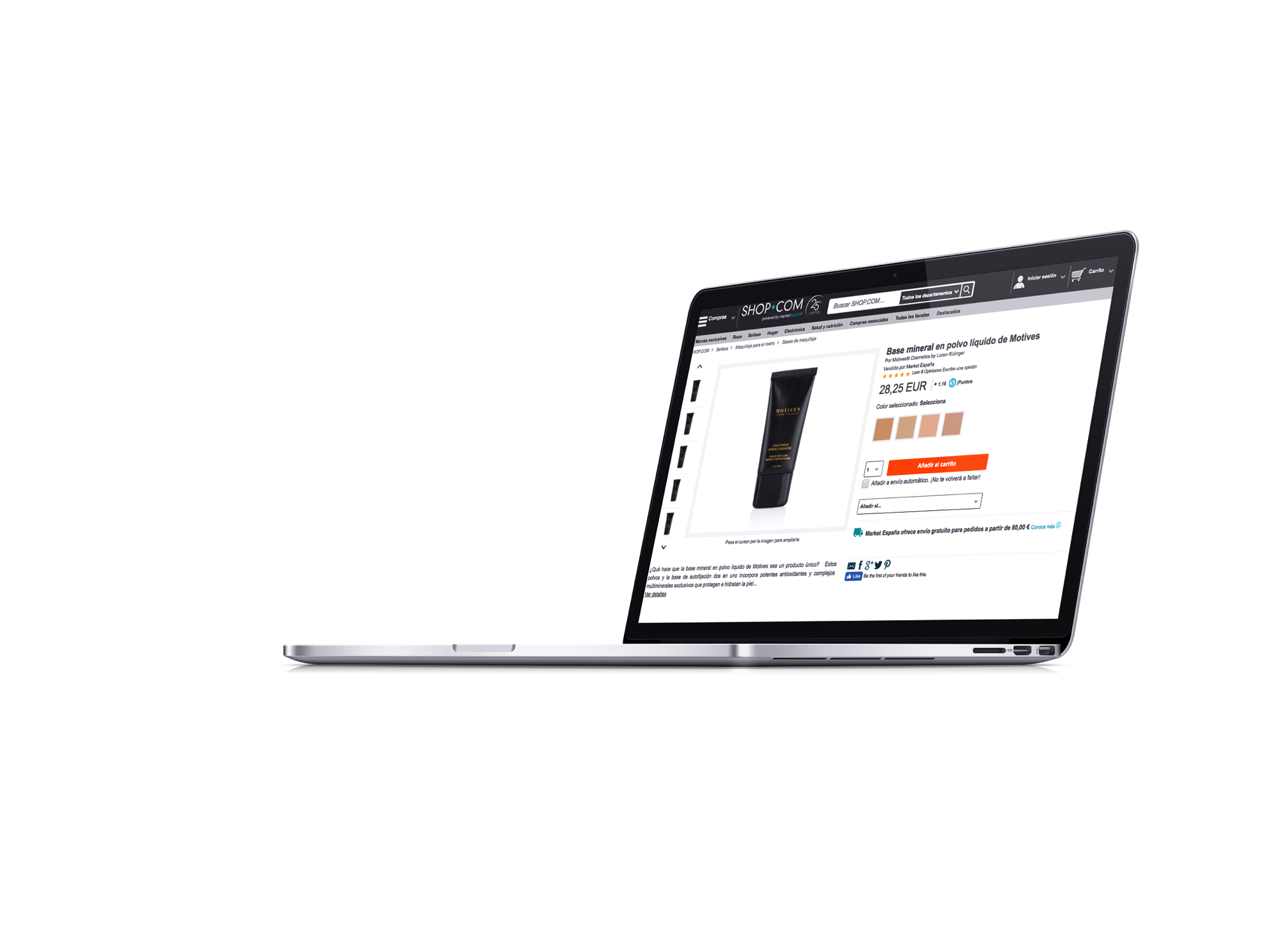 Base Mineral en Polvo Líquido de Motives®
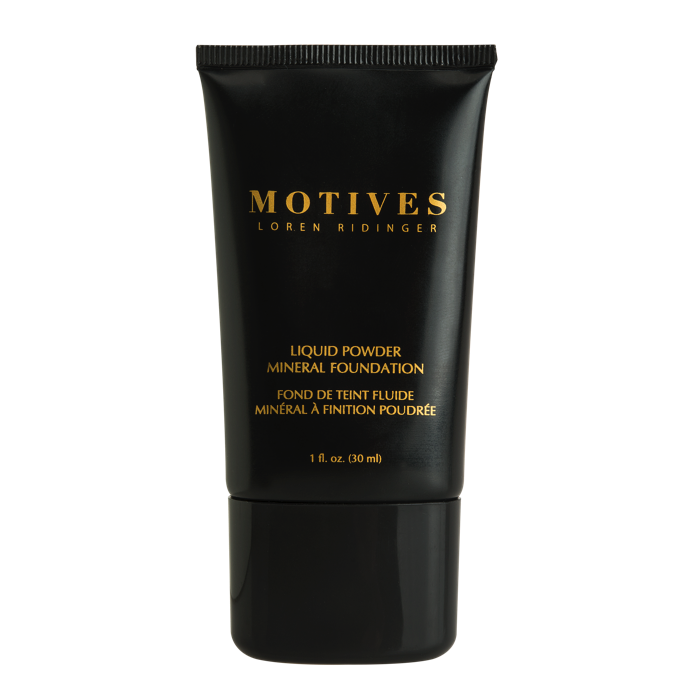 Beneficios y características
Características
Una base de maquillaje dos en uno que ofrece una cobertura a capas de gran calidad propia de una base y prebase en crema con el acabado natural y transparente de una base en polvos. Este producto oculta la decoloración y cubre la piel con una capa fina que dispersa la luz para minimizar los poros y las imperfecciones, permitiéndote que presumas de una piel limpia, suave y satinada bajo la luz.
Beneficios
Ha sido creada usando las últimas tecnologías con polímeros y silicona que protegen la piel mientras suavizan las arrugas y líneas de expresión
Exclusivo complejo con múltiples minerales que ayudan a proteger la piel y complementan cualquier cutis
Las vitaminas C y E protegen contra la oxidación y la vitamina A acondiciona la piel.
Proceso en un solo paso con prebase facial y silicona Sin aceites, cera, tinte ni talco
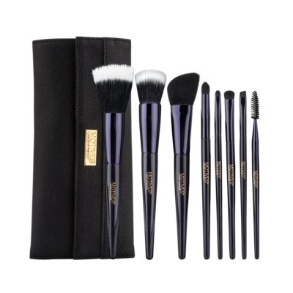 Set de Brochas Deluxe de 8 Piezas de Motives®: Incluye una Brocha para Polvos, una Brocha Punta Plana para Base de Maquillaje, una brocha para contour (delinear las facciones del rostro), un Pincel para Sombras para Ojos, un Pincel para Pliegue de Ojos, un Pincel Biselado para Delineador, un Pincel para Labios y un Cepillo en Espiral
Aplica la base de Motives® que prefieras, con la Brocha Punta Plana para Base de Maquillaje de este set
EU46MBR
79,25 €
Artículo relacionado
Se puede hacer después de aplicar la base o en su lugar
Contour (delinear las facciones del rostro)
Paso 3: Delinea las facciones del rostro
Función del contour
Delinear las facciones del rostro ayuda a definir tus rasgos. La versión del siglo veintiuno se centra en resaltar los pómulos, lo que estiliza tu cara, creando un trampantojo convincente	
Es una técnica que fue popularizada por una maquilladora profesional de famosas, pero con los productos y las brochas adecuados es fácil aplicártelo a ti misma. Cuanto te hayas aplicado el maquillaje de contour, recuerda difuminar bien para obtener un look impecable y natural
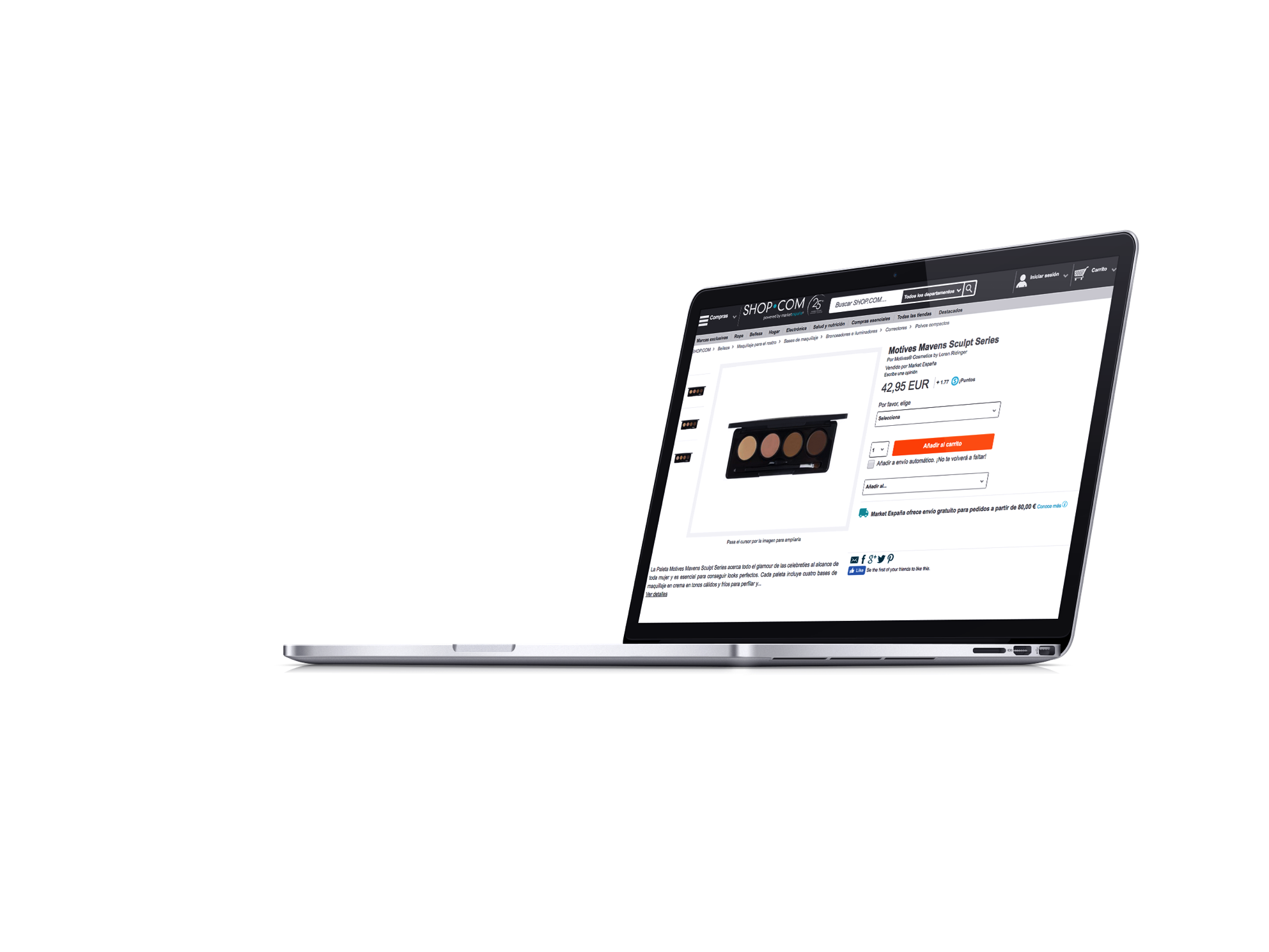 Motives® Mavens Sculpt Series
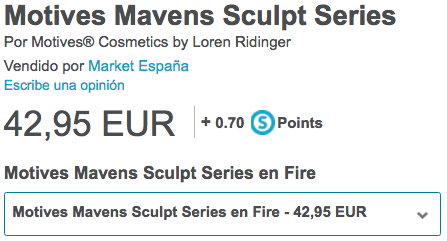 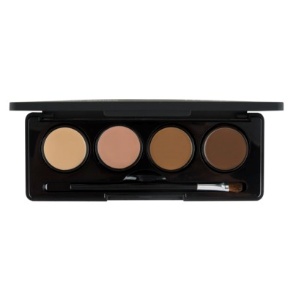 Beneficios y características
Características
Una paleta perfecta que incluye todo lo que necesitas para un cutis impecable y radiante que parece “de cara lavada” Ideal para corregir, iluminar y delinear las facciones del rostro. Creada por nuestras Motives Mavens, esta paleta es perfecta como base de maquillaje.
Beneficios
Seleccionado por seis de nuestras Motives® Mavens como los tonos esenciales para la definición del rostro.
Cuatro bases de maquillaje en crema en cada paleta para resaltar tus rasgos naturales.
Del tamaño perfecto para llevar y aplicar en cualquier lugar.
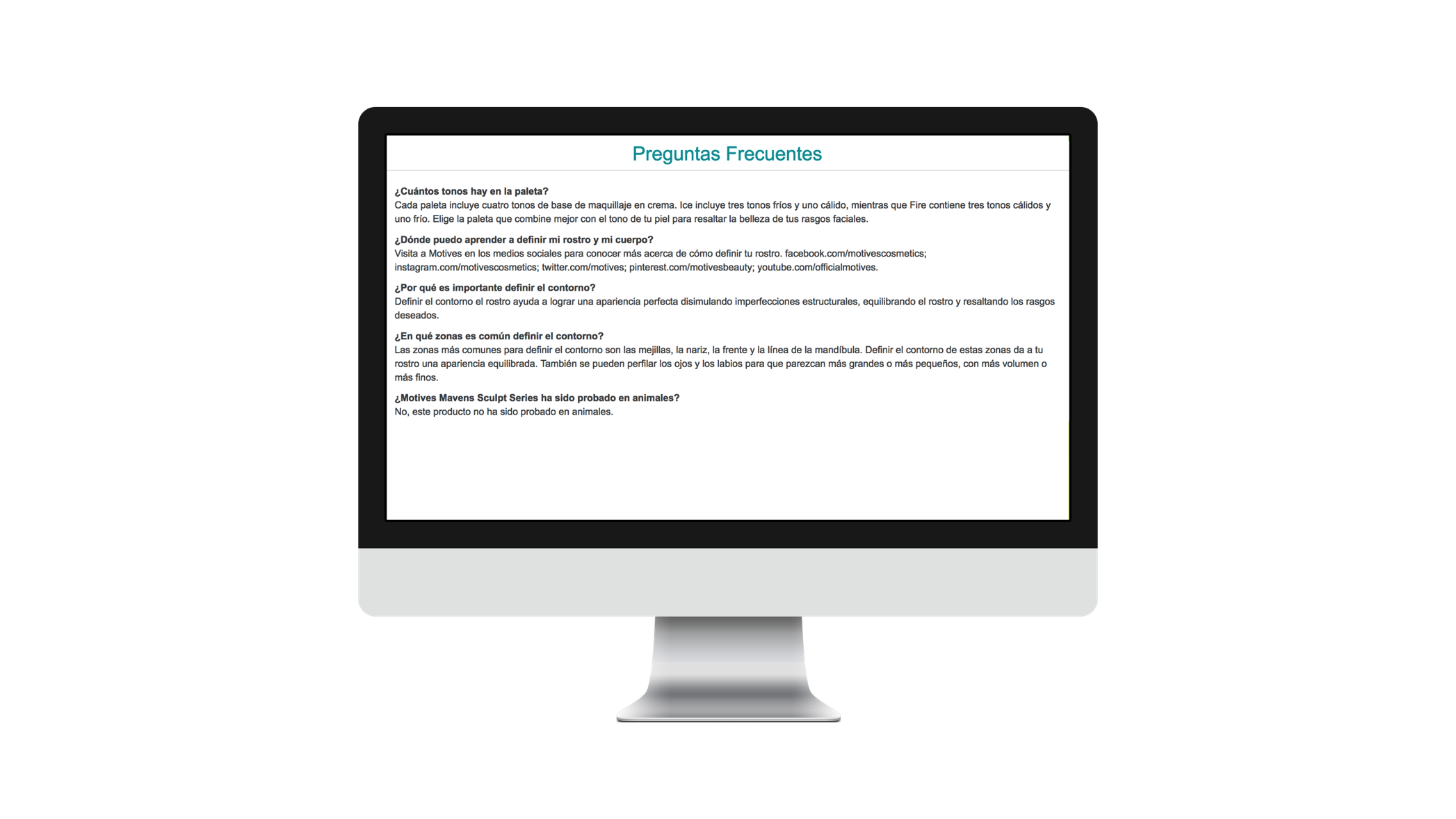 Motives® Mavens Sculpt Series
Preguntas frecuentes
Pautas según las formas del rostro
La aplicación del producto puede variar ligeramente según la forma del rostro y, en general, el look deseado
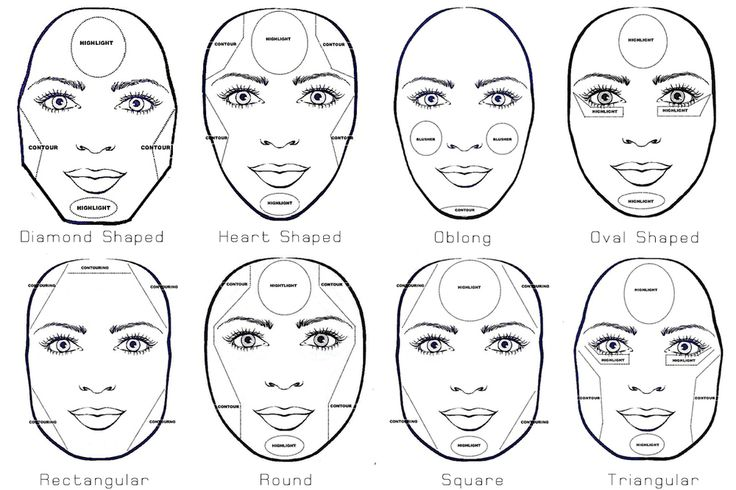 Guía paso a paso
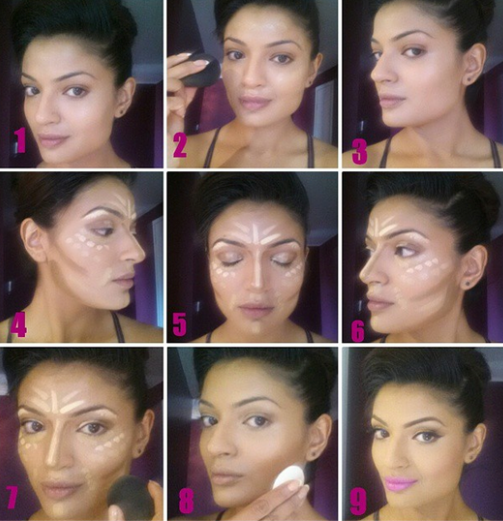 Cuidado: Menos es más al usar las paletas de contour en crema
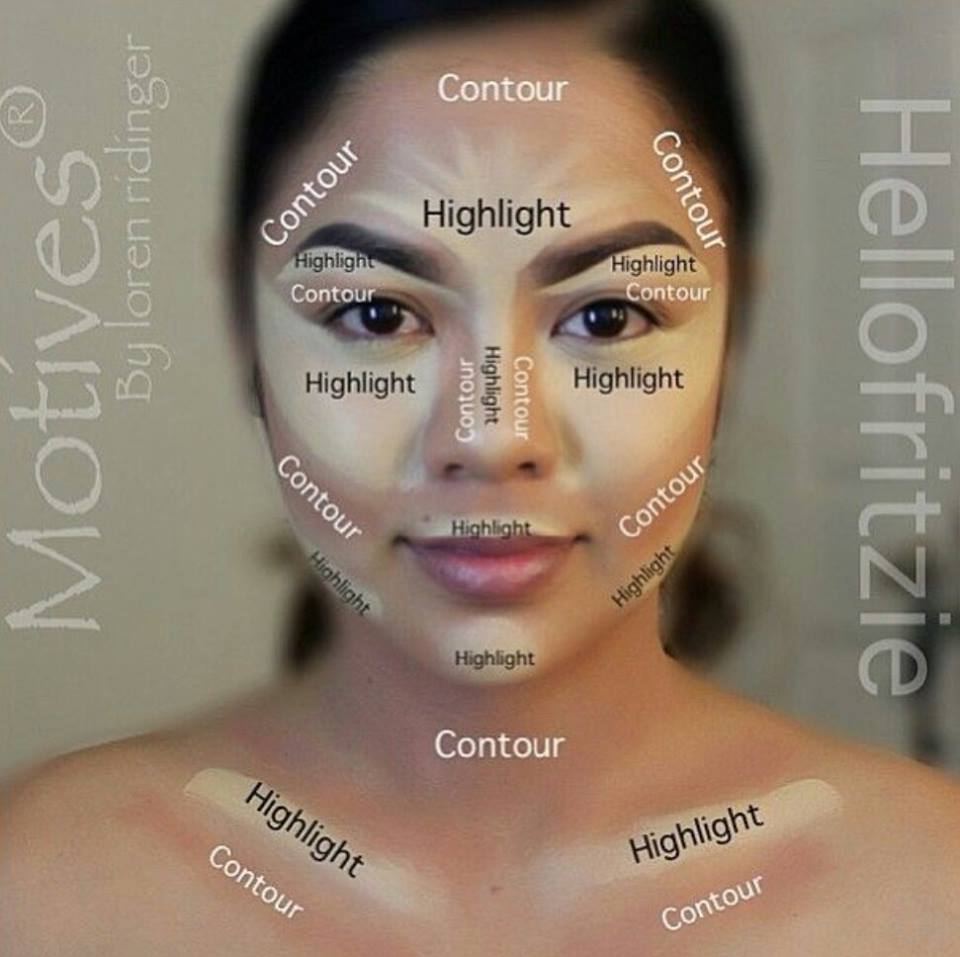 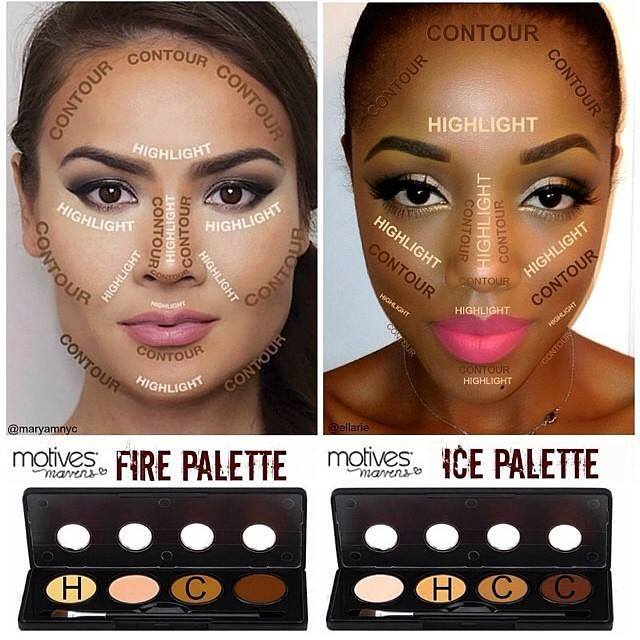 Al usar polvo después de una base líquida o en crema, estás “fijando” la base para que dure todo el día sin moverse. Además, da a la piel un acabado aterciopelado y ayuda a controlar la grasa
Polvo
Paso 4: Polvo fijadores o de acabado
Función del polvo
Los polvos fijadores son perfectos para después de la base. Siempre que sea en crema o líquida, necesitas fijarla con polvos fijadores para
que dure más y no se vaya
que el colorete y los polvos bronceadores se difuminen perfectamente
matizar los brillos 
Los polvos de acabado es un producto que se espolvorea al final, DESPUÉS de los polvos fijadores. Los polvos de acabado son más suaves y sedosos en su composición y suavizan las arrugas y líneas de expresión delante de los flashes de las cámaras
¡Da un poco de luz y vida a tu cutis!
Colorete
Paso 5: Colorete
Función del colorete
El colorete se usa para simular el brillo natural y debería ser sutil. Sin embargo, hay muchas maneras de aplicar el colorete, no solo para añadir vivacidad al rostro, sino también para ampliar tu estructura facial o corregir la forma de tu rostro.
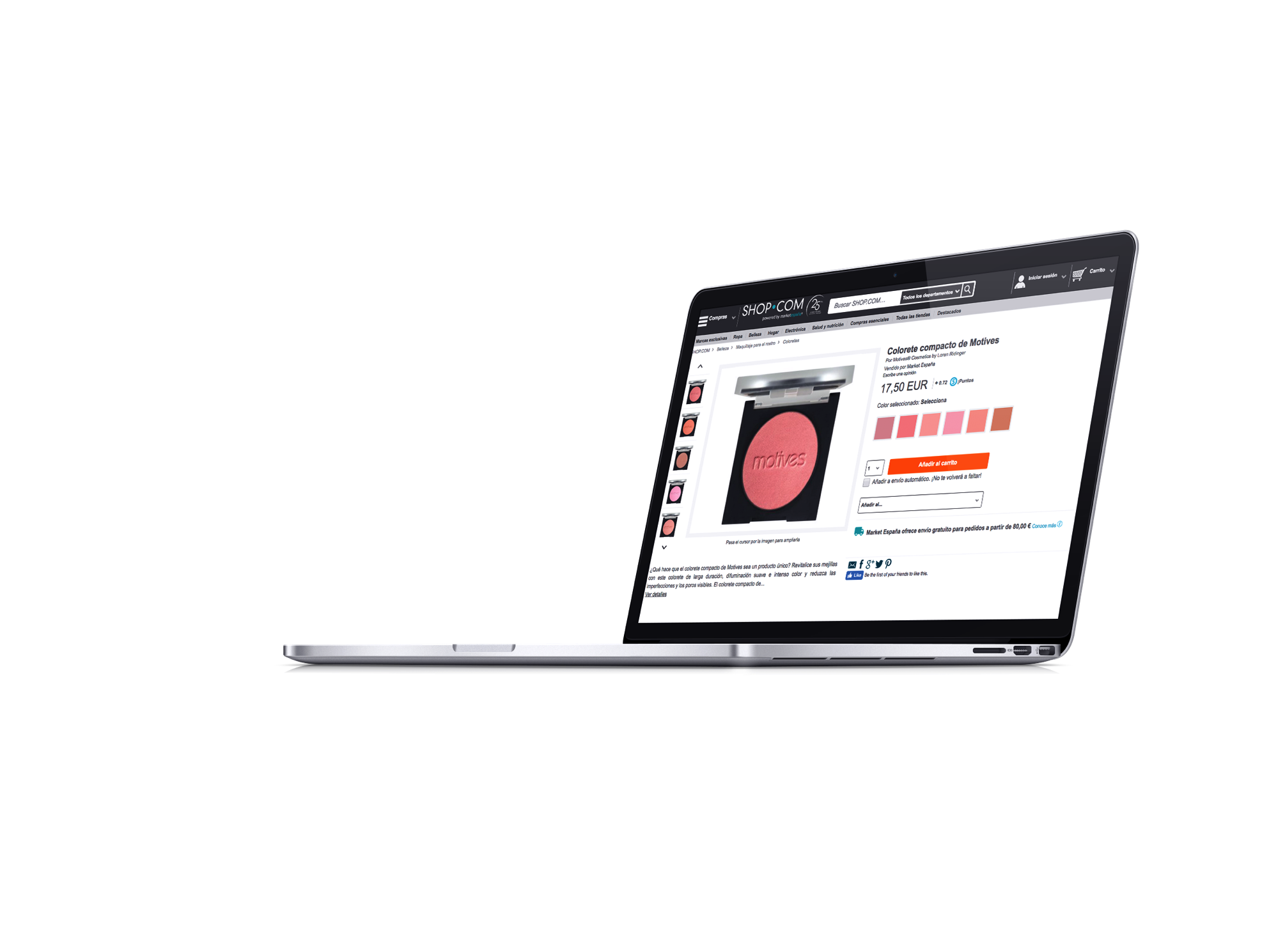 Motives® Colorete Compacto
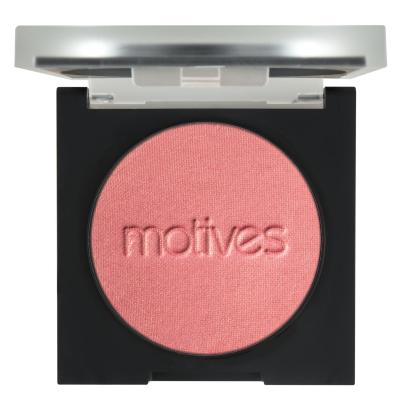 Beneficios y características
Características
Un colorete compacto de gran calidad que brinda un acabado saludable y brillante y además, resulta favorecedor para cualquier tono de piel. Se puede usar por sí solo o combinado para conseguir más profundidad y ofrece una aplicación más suave, así como mayor intensidad de color y mayor duración.
Beneficios
Se fusiona bien y cubre exquisitamente
Crea una apariencia natural y saludable para que la piel luzca renovada e impecable
Textura liviana y espléndida, con una fórmula que no irrita y es suave como el satén
Minimiza al instante las imperfecciones y los poros visibles
Puede ser utilizada por mujeres de todo tipo y color de piel
Nutre y acondiciona la piel sin obstruir los poros
Libre de parabenos, fragancia y aceite
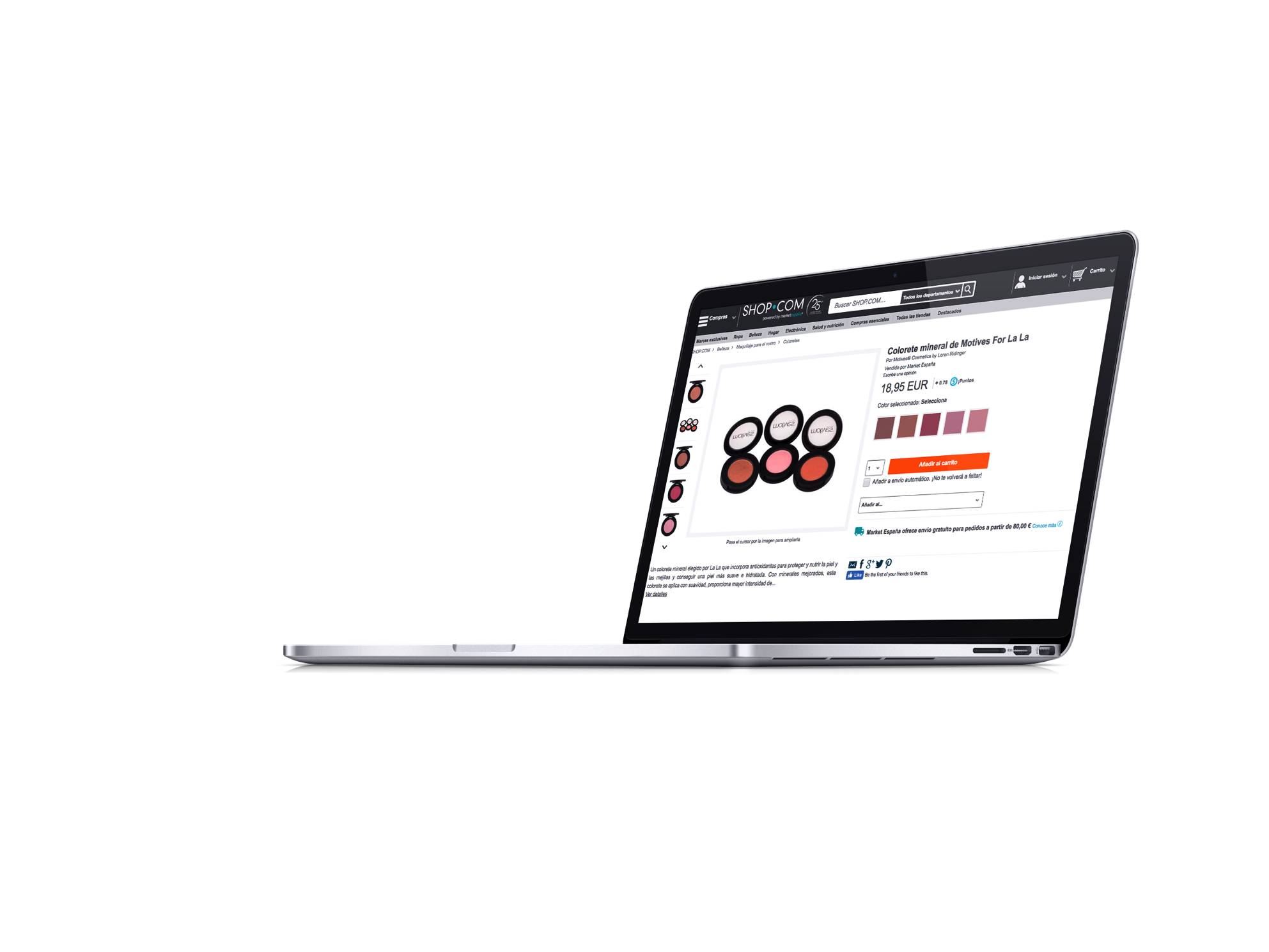 Motives® for La La Colorete Mineral
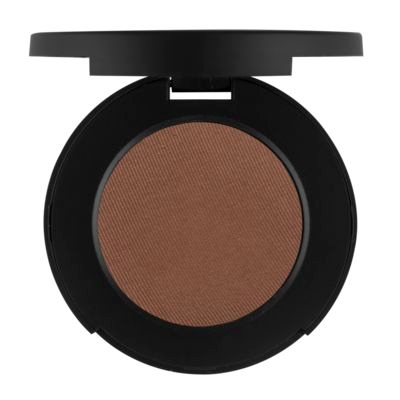 Beneficios y características
Características
Un colorete con base mineral de La La que contiene antioxidantes que protegen y nutren la piel y las mejillas para que disfrutes de una piel más lisa e hidratada. Este colorete, que contiene minerales mejorados, se aplica con facilidad y ofrece mayor intensidad de color y mayor duración.
Beneficios
Fórmula a base de minerales que proporciona una excepcional aplicación tersa y ligera 
Los pigmentos desde tonalidades tenues a mate reflejan la luz para disimular la apariencia de poros agrandados y líneas de expresión 
Cobertura traslúcida para mejillas con un color natural 
Se puede aplicar en capas para dar vida a las mejillas 
Textura aterciopelada y cremosa que se aplica de manera uniforme sobre la piel 
Contiene antioxidantes que protegen y nutren la piel 
No contiene parabeno ni talco
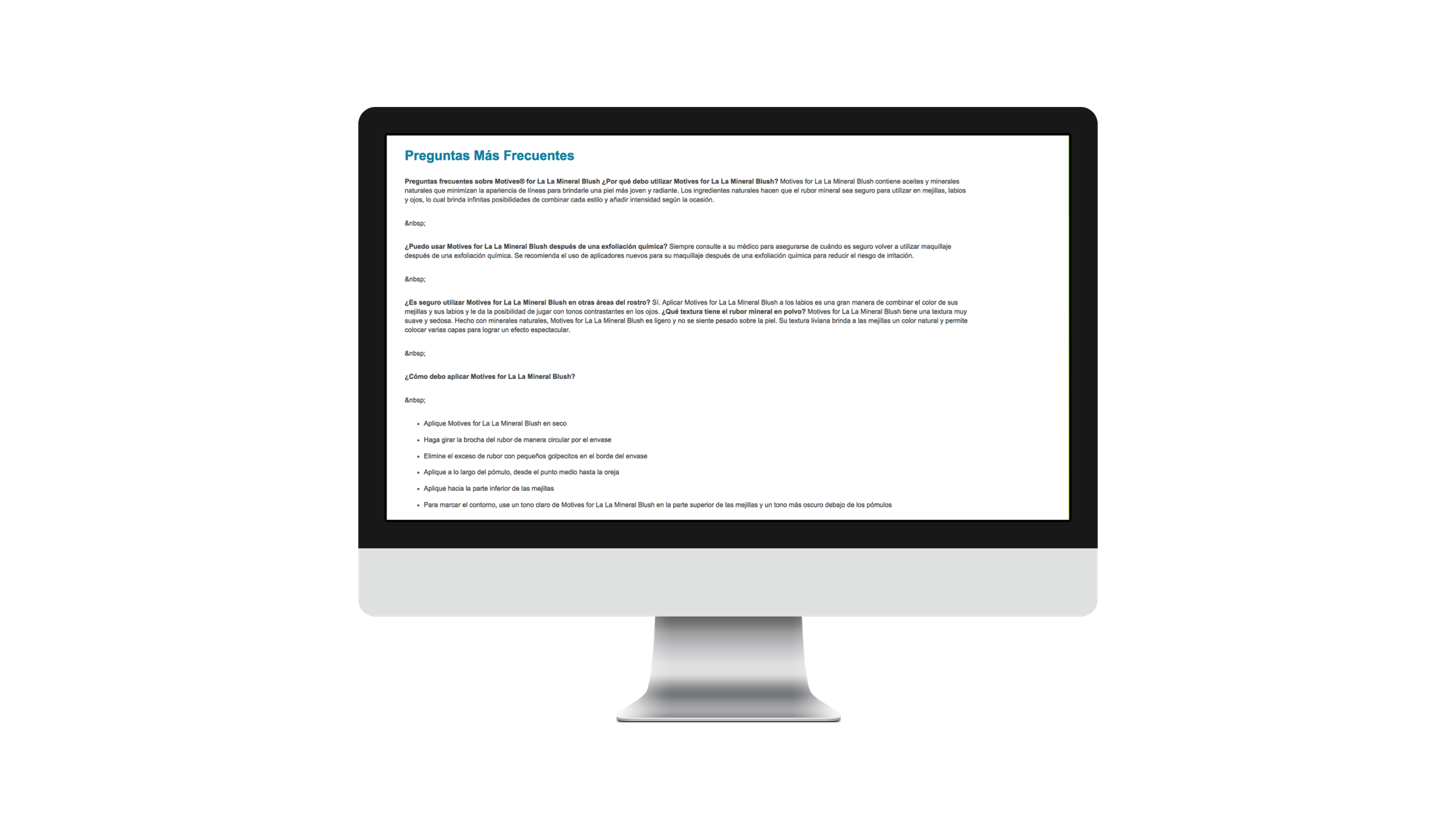 Motives® for La La Colorete Mineral
Preguntas frecuentes
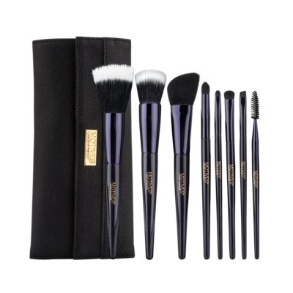 Set de Brochas Deluxe de 8 Piezas de Motives®: Incluye una Brocha para Polvos, una Brocha Punta Plana para Base de Maquillaje, una brocha para contour (delinear las facciones del rostro), un Pincel para Sombras para Ojos, un Pincel para Pliegue de Ojos, un Pincel Biselado para Delineador, un Pincel para Labios y un Cepillo en Espiral
Aplica el colorete que desees con la brocha de contour para las mejillas
EU46MBR
79,25 €
Artículo relacionado
Este paso final mantiene el maquillaje durante más tiempo como recién puesto incluso después de que haya pasado horas desde la aplicación
Spray Fijador de Maquillaje
Paso 6: Atomizar con el Spray Fijador
Función del spray fijador
El spray fijador de maquillaje es bastante similar a la prebase facial, salvo por que se aplica después del maquillaje. Considéralo la capa final de tu maquillaje. Los sprays fijadores de maquillaje son transparentes y no cambian el color ni la textura del maquillaje.
Mantienen el maquillaje en su sitio
Ayudan a evitar que el maquillaje se pierda
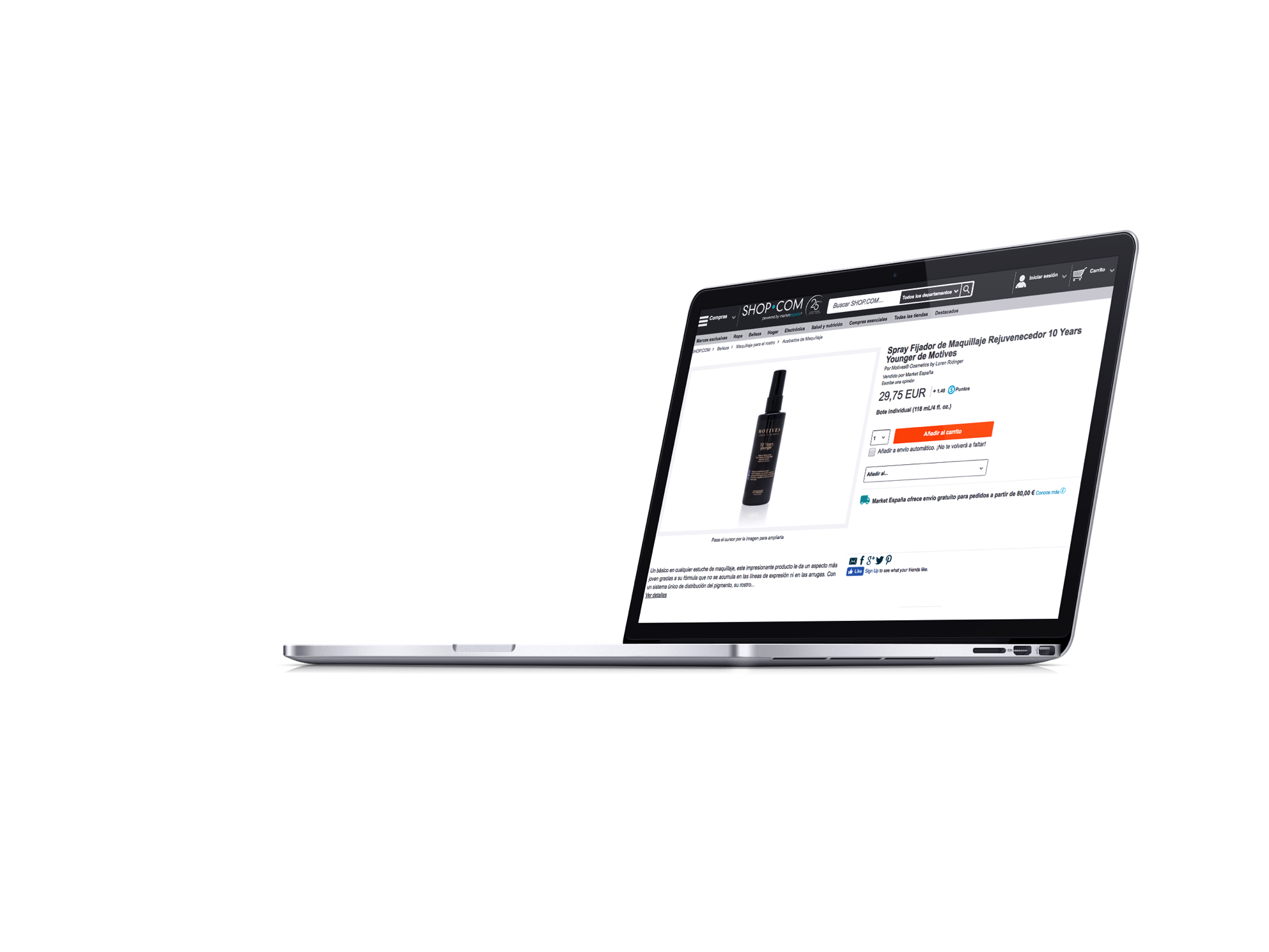 Motives® Spray Fijador de Maquillaje 10 Years Younger
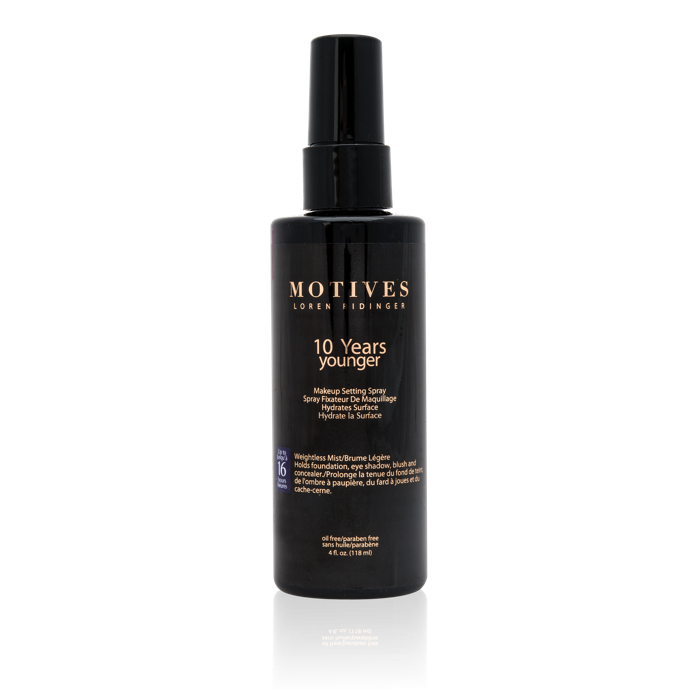 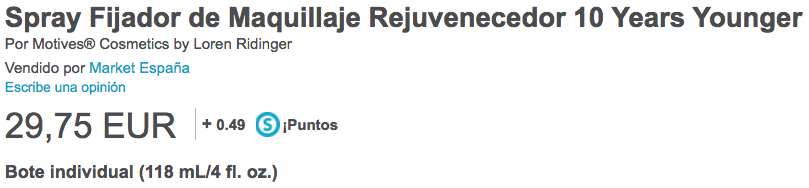 Beneficios y características
Características
Un spray de fijación para que el maquillaje no se emborrone ni se acumule en las líneas de expresión. Haz que tu maquillaje esté perfecto durante todo el día y disfruta de un rostro joven, fresco y brillante.
Beneficios
Ayuda a evitar que el maquillaje penetre en los poros, líneas, arrugas o cicatrices
Mantiene el maquillaje con una apariencia perfecta durante el día y la noche
Para que precise menos retoques durante el día
Utilizará un 50 % de maquillaje menos.
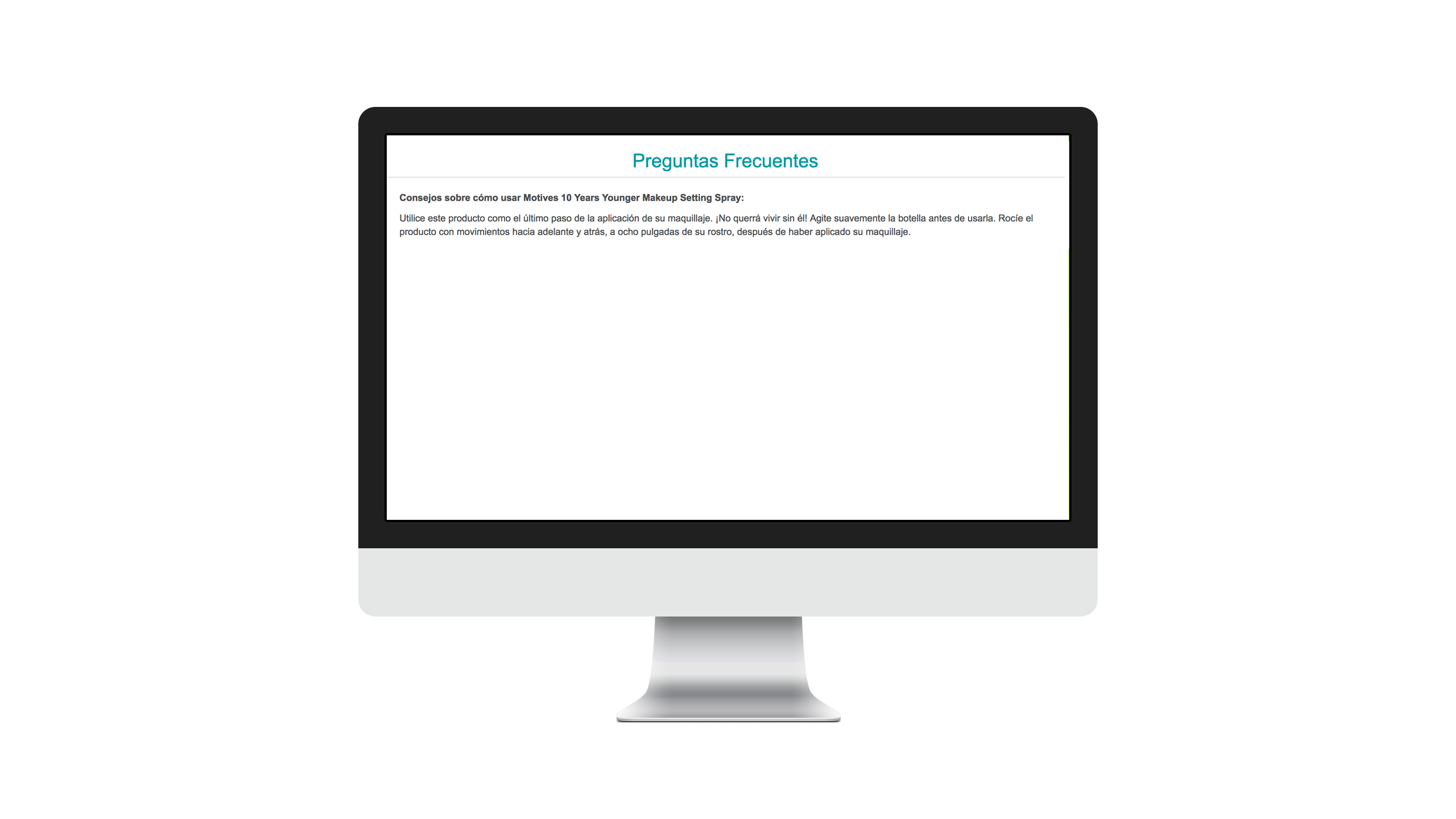 Motives® Spray Fijador de Maquillaje Rejuvenecedor 10 Years Younger
Preguntas frecuentes
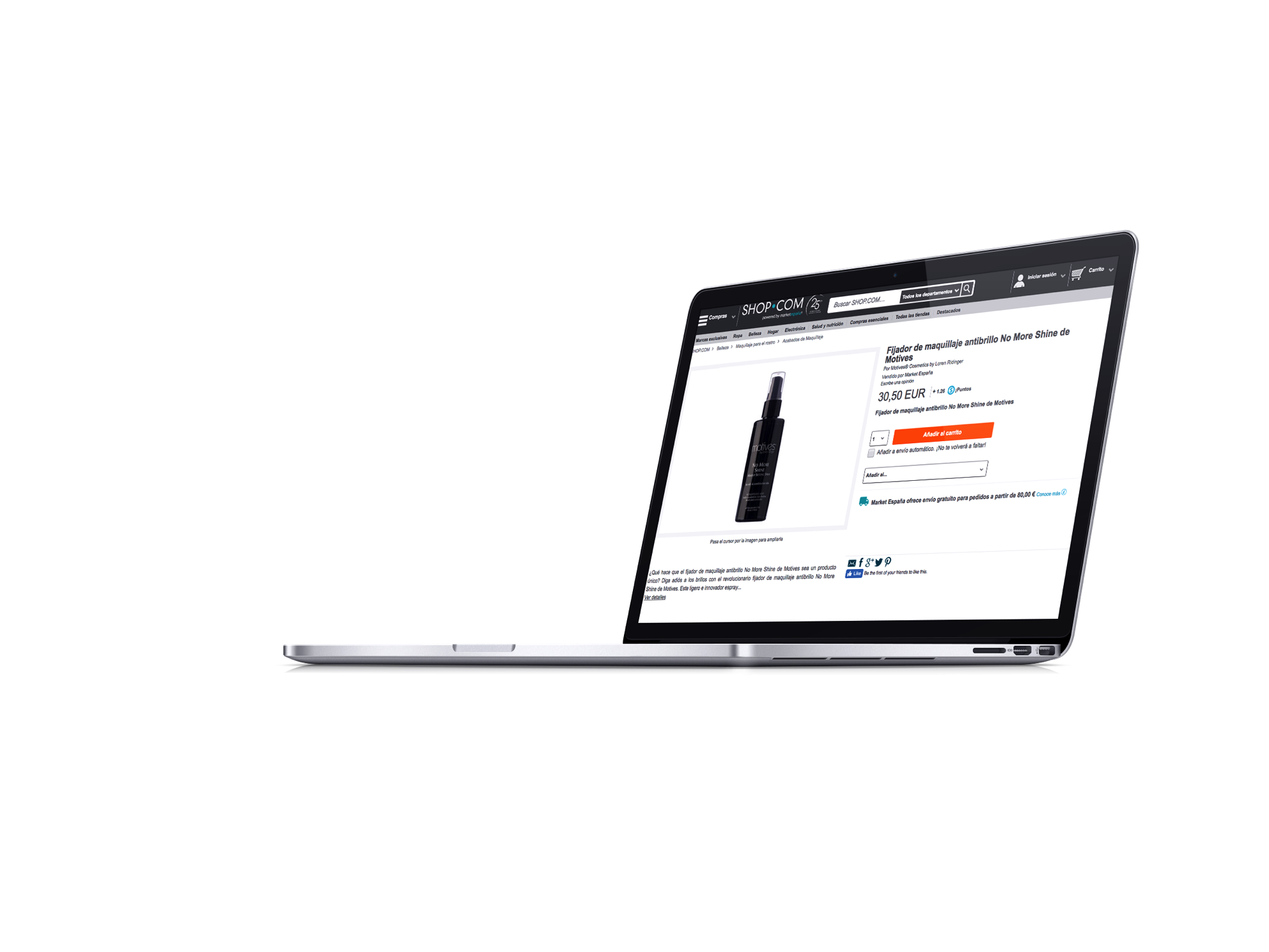 Motives® Spray Fijador de Maquillaje Antibrillo
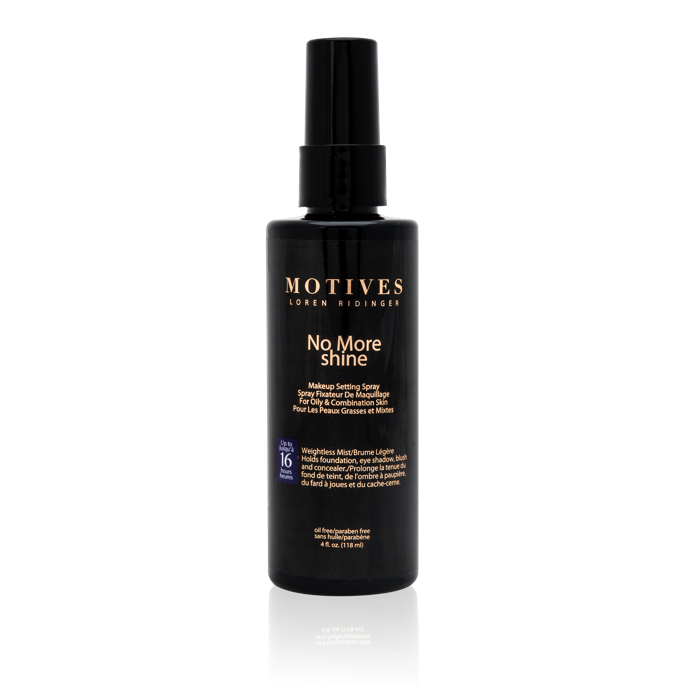 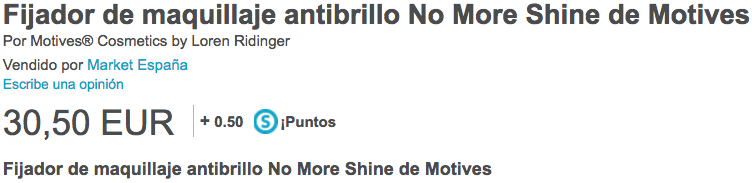 Beneficios y características
Características
Un spray de fijación ligero para controlar la grasa, los brillos y para mantener el aspecto de la piel perfectamente mate. ¡La piel grasa ha encontrado un aliado! Mantén tu piel con un aspecto suave, pero nunca brillante, gracias a este spray.
Beneficios
Ayuda a controlar el brillo superficial y absorbe el exceso de grasa
Para que precise menos retoques durante el día
Ayuda a reducir la apariencia del maquillaje con grietas o que se ha movido.
La tecnología para mantener la temperatura de la superficie fresca evita la disolución o el deslizamiento del producto
Funciona con todos los tipos de maquillaje
Es el complemento ideal del Spray Fijador de Maquillaje Rejuvenecedor 10 Years Younger.
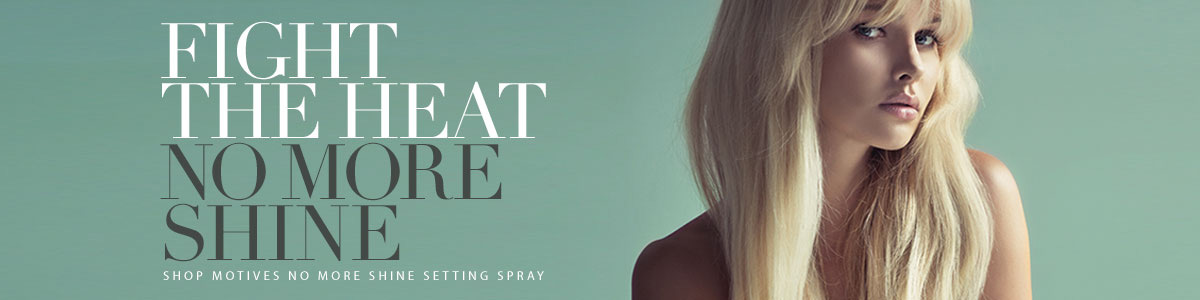 Usa el spray fijador que desees Mantenlo a 6 u 8 pulgadas de tu rostro y vaporiza de 2 a 4 veces haciendo una X y una T.
Artículo relacionado
Aprovechar el tiempo y el talento de otros es esencial para crear tu marca personal como artista y emprendedora. 
Aquí te damos algunos pequeños ejemplos accesibles, lo cual no solo te ayudará a aprender nuevas técnicas para usar los productos, sino también promocionará eficazmente tu marca a nivel profesional.
Comercialización en las redes sociales
Comercialización en las redes sociales
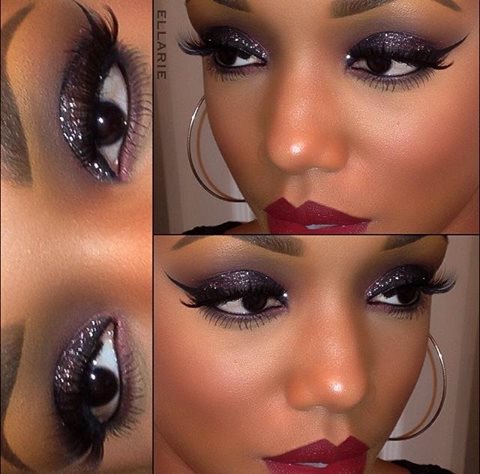 Comercialización en las redes sociales
#motd usando mi favorita sobre la marcha de @motivescosmetics Paleta Element 

empecé con #motives base para ojos- difuminé 'native' en el pliegue superior, 'bordeaux' en el párpado y en la línea de las pestañas inferiores y difuminé 'raven' en el ángulo externo. Mezclé 'shell' y 'birch' para iluminar el ángulo interno.

Rostro: Base Mineral en Polvo Líquido en ‘almond’ y fijación con ‘Polvos Translúcidos Sueltos’ Colorete en ‘naughty’
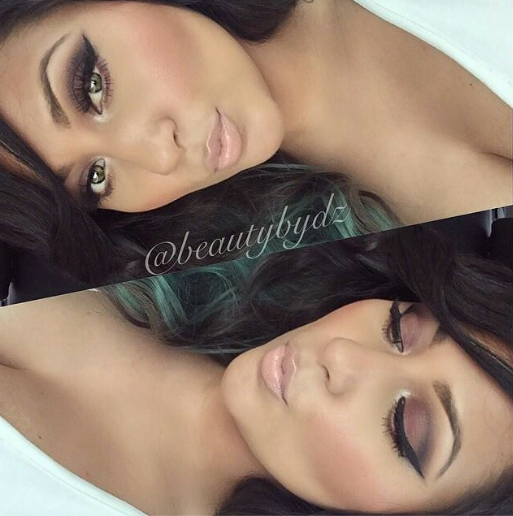